UNIT 13: FINANCIAL  REPORTING
UNIT CODE: K/508/0526
CREDIT  VALUE: 15
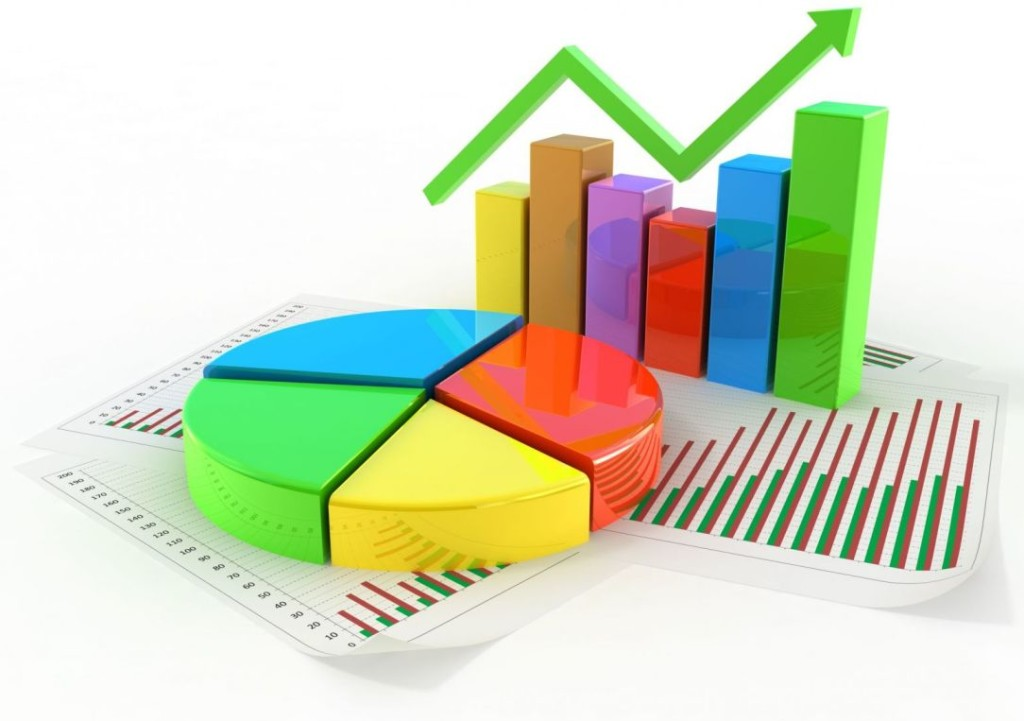 UNIT 13: FINANCIAL  REPORTING
Learning Outcome 2: Interpret Financial Statements
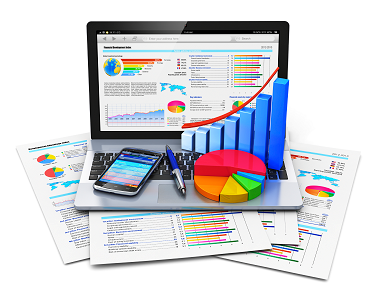 THE BASIC SYLLABUS
1. Analyse the context and purpose of financial reporting.
2.Interpret Financial statements
3.Evaluate financial reporting standards and theoretical models and concepts
4. Evaluate international differences in financial reporting
LEARNING OUTCOMES
LO 2: Interpret Financial Statements






M 2 : Interpret results of financial ratios of performance and financial status, and investors ratios for users of financial statements to inform decision-making.
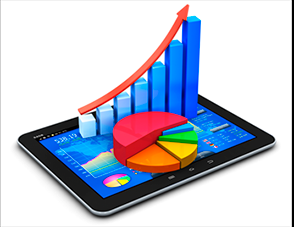 OVERVIEW
The overall financial condition of a company as determined by an analysis of the data available on its financial statement. A study of the relationships between various balance sheet and income statement factors, such as its assets, liabilities, revenues, expenses, net earnings and equity, provides a snapshot of a company's financial health.
WEIGHTED AVARAGE COST OF CAPITAL (WACC)
Weighted average cost of capital (WACC) is the average of the minimum after-tax required rate of return which a company must earn for all of its security holders (i.e. common stock-holders, preferred stock-holders and debt-holders).
WEIGHTED AVARAGE COST OF CAPITAL (WACC)
It is calculated by finding out cost of each component of a company’s capital structure, multiplying it with the relevant proportion of the component to total capital and then summing up the proportionate cost of components.
WEIGHTED AVARAGE COST OF CAPITAL (WACC)
WACC is a very useful tool because it tells whether a particular project is increasing shareholders’ wealth or just compensating the cost. The weighted average cost of capital is calculated by weighting the costs of the individual sources of finance according to their relative importance as sources of finance.
WEIGHTED AVARAGE COST OF CAPITAL (WACC)
Weighted average cost of capital is the average cost of the company's finance (equity, bonds, bank loans) weighted according to the proportion each element bears to the total pool of capital.
WEIGHTED AVARAGE COST OF CAPITAL (WACC)
The Weighted Average Cost of Capital (WACC) serves as the discount rate for calculating the Net Present Value (NPV) of a business.  It is also used to evaluate investment opportunities, as it is considered to represent the firm’s opportunity cost.
WEIGHTED AVARAGE COST OF CAPITAL (WACC)
A company will commonly use it’s WACC as a hurdle rate for evaluating mergers and acquisitions as well financial modeling of internal investments.  If an investment opportunity has a lower Internal Rate of Return (IRR) than it’s WACC, it should buy back its own shares instead of investing in the project.
WEIGHTED AVARAGE COST OF CAPITAL (WACC)
Ideally, WACC should be estimated using target capital structure, which is the capital structure the company’s management intends to maintain in the long-run.
WEIGHTED AVARAGE COST OF CAPITAL (WACC)
For practical purposes, market values are usually used and where the market values are not available, book values may be used to find out the weight.
WEIGHTED AVARAGE COST OF CAPITAL (WACC)
QUIZ:
WEIGHTED AVARAGE COST OF CAPITAL (WACC)
We need to calculate WACC (Weighted Average Cost of Capital) for both of these companies.
Let’s look at the WACC formula first –
WACC Formula = E/V * Ke + D/V * Kd * (1 – Tax)
WEIGHTED AVARAGE COST OF CAPITAL (WACC)
E = Market Value of Equity
V = Total market value of equity & debt
Ke = Cost of Equity
D = Market Value of Debt
Kd = Cost of Debt
Tax Rate = Corporate Tax Rate
DEBTOR PERIODS
Trade receivables arise when a business makes sales or provides a service on credit. For example, if Ben sells goods on credit to Candar, Candar will take delivery of the goods and receive an invoice from Ben.
DEBTOR PERIODS
This will state how much must be paid for the goods and the deadline for payment, eg within 30 days. Ben now has a trade receivable – the amount payable to him by Candar
DEBTOR PERIODS
The period, on average, that a business takes to collect the money owed to it by its trade debtors. If a company gives one month’s credit then, on average, it should collect its debts within 45 days. The debtor collection period ratio is calculated by dividing the amount owed by trade debtors by the annual sales on credit and multiplying by 365.
DEBTOR PERIODS- Quiz
Debtors are $25,000 and sales are $200,000, the debtors collection period ratio will be:
DEBTORS PERIOD - Quiz
Using the information below calculate and analyse the debtors periods:
Credit sales                          =             $ 5,000,000
Sales returns                       =             $ 1,400,000
Opening Debtors                =             $ 400,000
Closing Debtors                  =             $ 500,000
REFERENCES
InvestorWords.com. (2017). What is Financial Position? definition and meaning. [online] http://www.investorwords.com/19078/financial_position.html [Accessed 7 Oct. 2017].
https://sfmclassnotes.files.wordpress.com/2014/10/bpp-f9-study-text.pdf. (2017). The cost of capital.
Corporate Finance Institute. (2017). WACC Formula, Definition and Uses - Guide to WACC. [online] https://corporatefinanceinstitute.com/resources/knowledge/finance/what-is-wacc-formula/ [Accessed 7 Oct. 2017]
REFERENCES
Vaidya, D. (2017). Weighted Average Cost of Capital (WACC) | Formula | Calculation | Top Examples. [online] Learn Investment Banking: Financial Modeling Training Online. Available at: http://www.wallstreetmojo.com/weighted-average-cost-capital-wacc/ [Accessed 8 Oct. 2017].
 Oxfordindex.oup.com. (2017). debtor collection period - oi. [online] Available at: http://oxfordindex.oup.com/view/10.1093/oi/authority.20110803095705185 [Accessed 8 Oct. 2017].
 eFinanceManagement. (2017). How to Analyze and Improve Debtors Turnover Ratio / Collection Period?. [online] Available at: https://efinancemanagement.com/financial-analysis/how-to-analyze-and-improve-debtors-turnover-ratio-collection-period#Analysis_with_an_Example_of_Debtors_Turnover_Ratio_Average_Collection_Period [Accessed 8 Oct. 2017].